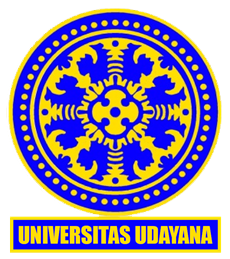 IMPLEMENTASI
I Dewa Made Bayu Atmaja Darmawan,S.Kom.M.Cs.
PS. Teknik Informatika, Universitas Udayana
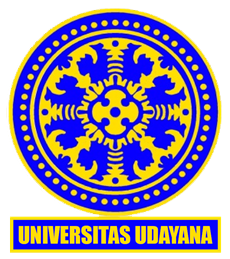 Pengertian Implementasi
Secara luas implementasi adalah menempatkan efek pada sesuatu atau melaksanakan sesuatu
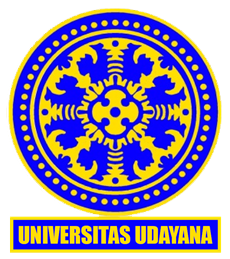 Implemetasi dapat di-interpretasikan melalui 3 cara:
Mengimplementasi temuan yang didapat dari simulasi
Mengimplementasikan model
Implementasi sebagai pembelajaran
Mengimplementasi temuan yang didapat dari simulasi

	Pada proses ini implementasi ini diperlukan tim pengembang tersendiri, dimana anggota tim pengembang bisa termasuk modeler dan modeler user.
Keuntungannya yaitu mereka memiliki pemahaman yang lebih dalam pada model. 
Kerugiannya yaitu memakan waktu yang lama jika modeler memiliki kebutuhan ditempat lain dan akan memakan biaya jika konsultan eksternal dilibatkan.
2. Mengimplementasikan model
Dari perspektif modeler keikut sertaan mereka pada simulasi tidak selalu menuntun secara langsung kepada rekomendasi yang akan di implementasikan, melainkan model akan ditangani kepada klien untuk kepentingan mereka , dimana pada kasus ini klien akan menjdi modeller, hal ini mungkin terjadi karena klien ingin melakukan eksperimen mereka sendiri atau karena mereka ingin membagi eksperimen mereka kepada modeller. Pada kasus lain simulasi di disain untuk membantu membuat rekuring desision , contohnya  seperti menentukan jadwal produksi mingguan atau daftar nama pegawai. Pada situasi ini sangat normal untuk klien menjalankan simulasi ketika keputusan dibutuhkan .
2. Mengimplementasikan model
Mengiplementasikan model membutuhkan dokumentasi dari pengguna dan pelatihan yang memadai. Penting juga untuk mempertimbangkan dukungan lanjutan kepada model user dan perbaikan dari model (maints). Modeller harus mempunyai waktu yg tersedia untuk menolong model user , memperbaiki masalah pada model, membuat perbaikan pada model dan menjaga model agar segaris dengan dunia nyata. Jika konsultan eksternal dilibatkan dalam pengembangan simulasi, maka harus dibuatkan suatu kontrak untuk kelanjutan dari sisi hubungan dan perbaikan.
3. Implementasi sebagai pembelajaran
Modeller, model user dan klien semuanya mendapatkan penambahan  pemahaman kepada dunia nyata, tidak hanya dari simulasi melainkan juga didapat dari seluruh hasil pengembangan dan menggunakan model simulasi. Pembelajaran ini sering kali sangat luas dari pada fokus dari simulasi karena alasan inilah keluaran dari simulasi tidak hanya di deskripsikan hanya sebagai solusi dari masalah yang dieksekusi , tetapi juga sebagai pengembangan pemahaman karena pembelajaran bukanlah sesuatu yang nyata atau dapat diraba dan hal itu tidak bisa diindentifikasi secara langsung. Sehingga tidak ada proses formal kepada implementasi. Namun hal ini menyebabkan perubahan pada sikap dan tingkah laku di manajemen simulasi.
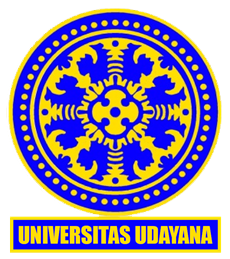 Implementasi dan kesuksesan project simulasi
Kapan simulasi dinyatakan sukses?
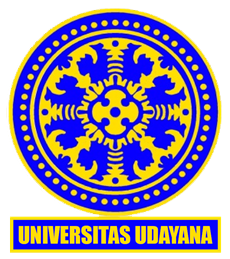 Menurut Balci (1985) menyatakan bahwa studi simulasi dapat dianggap berhasil jika
“hasilnya dapat dipercaya dan diterima dan digunakan oleh orang yang mengambil keputusan ”
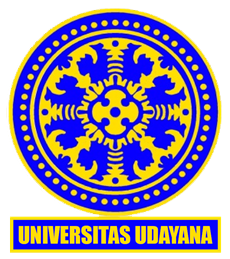 Bagaimana kesuksesan project simulasi dicapai?
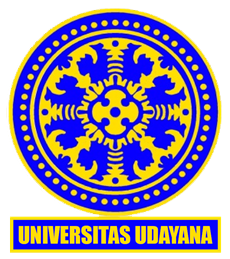 Tilanus dkk. (1986) melakukan studi aplikasi riset operasional di Belanda dan Belgia dan mengidentifikasi faktor-faktor dalam pemodelan keberhasilan dan kegagalan. Di antara faktor-faktor keberhasilannya adalah
“ peningkatan pengambilan keputusan, penggunaan data yang baik, perkembangan yang cepat, model yang sederhana dan jelas, dukungan dari manajemen senior dan kerjasama dengan klien.”
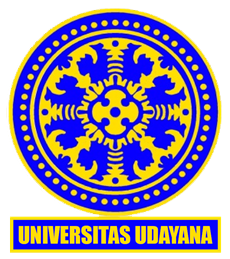 Robinson dan Pidd( 1998) memberikan empat tahap kesuksesan dari model yaitu:
simulasi studi harus sudah mencapai tujuannya
hasil harus dapat diterima 
kesuksesan melibatkan implementasi
melibatkan pengecekan , apakah hasil yang di dapatkan dari studi sudah benar ketika rekomendasi dari simulasi sudah di implementasikan.
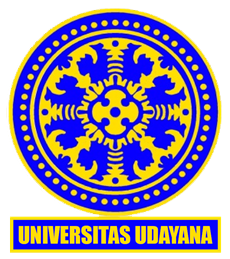 Sebuah simulasi memiliki ukuran dalam menentukan kualitas dari simulasi itu sendiri.
Menurut Robinson (2002), menjelaskan trilogi kualitas dari simulasi melibatkan:
Kualitas konten
Kualitas proses 
Kualitas hasil
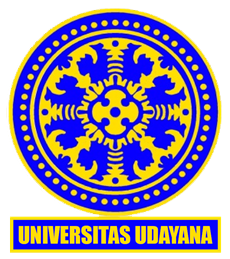 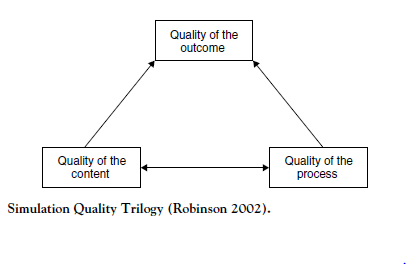 Menurut robinson dan pidd(1998) kualitas project simulasi memiliki 18 dimensi dimana diantaranya adalah :
The model
Confidence in the model
The data
Software
Credibility of the modeler
Competence of the modeler
Professionalism
Reliability of the modeler
Comunication and interaction
Menurut robinson dan pidd(1998) kualitas project simulasi memiliki 18 dimensi dimana diantaranya adalah :
10. Involvement
11. Interpersonal
12. Education,
13. Understandingthe client
14. Responsiveness
15. Recovery
16. Access
17. Fees
18. The client organization
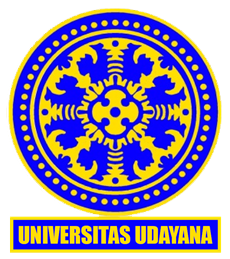 Bagaimana kesuksesan dari simulasi diukur?
Setelah simulasi studi dilakukan, sangat dianjurkan untuk membuat sebuah ulasan dari simulasi tersebut. Dimana ulasan tersebut membahas tentang apa yang berjalan dengan baik, apa yang seharusnya bisa berjalan lebih baik, dan apa yang harus ditingkatkan lagi selanjutnya. Ulasan ini akan banyak berpusat pada keabsahan dari model, terutama pada verifikasi dan validasi independen .
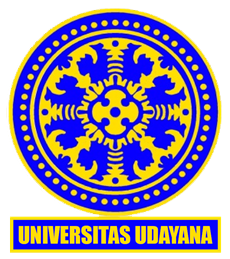 Kesimpulan

Implementasi dapat di interpretasikan dengan 3 bentuk yaitu implementasi temuan yang didapat dari simulasi, implementasi model, dan implementasi sebagai pembelajaran. Dan studi simulasi mungkin melibatkan satu, dua, maupun ketiga bentuk dari implementasi tersebut . Keberhasilan dicapai tidak hanya dengan memperhatikan aspek teknis pekerjaan, tetapi juga dengan memperhatikan proses pembawaan dari simulasi itu sendiri.
- TERIMAKASIH -